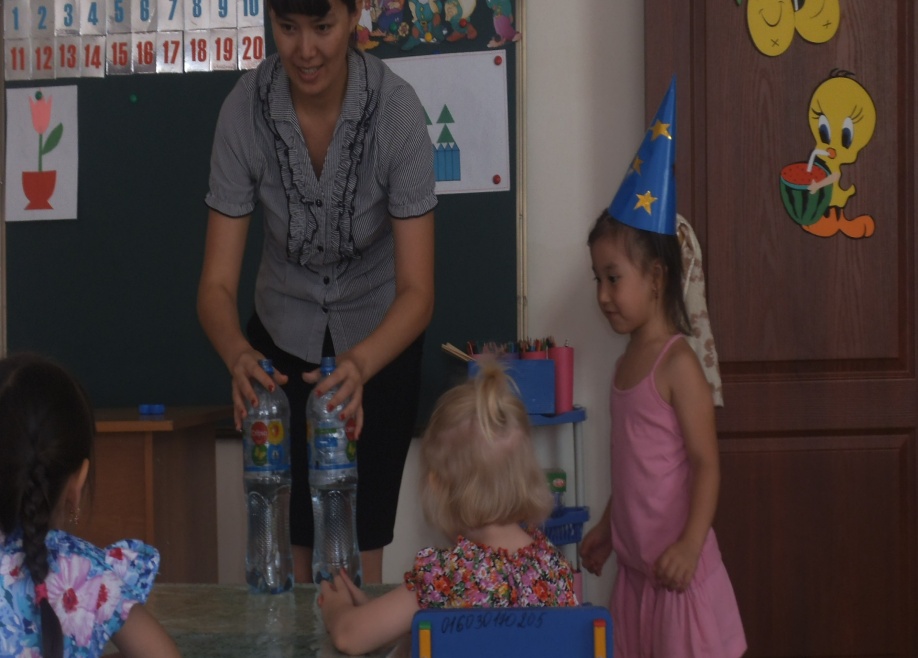 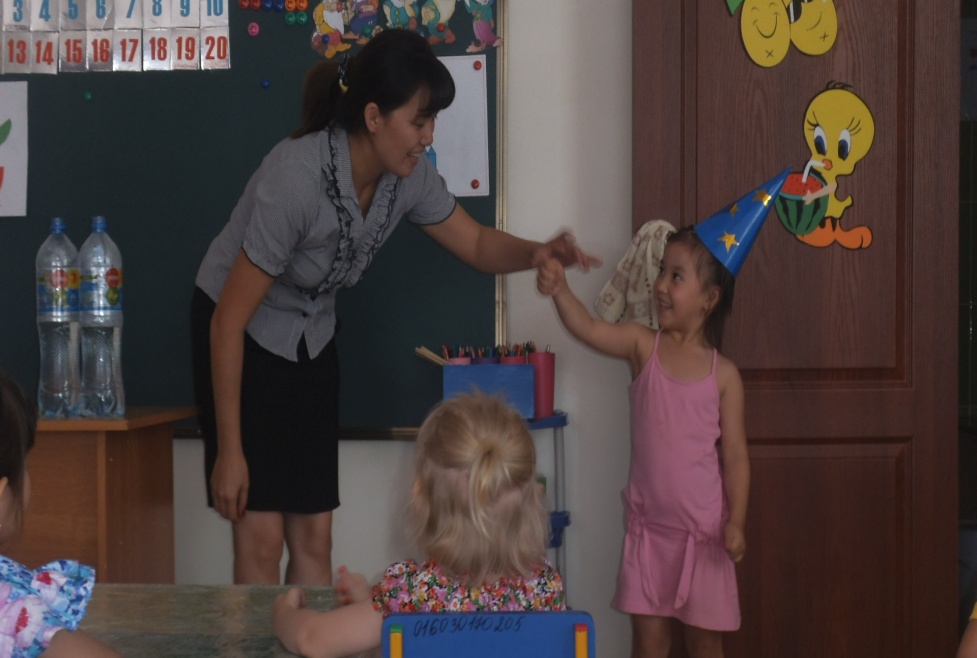 Сиқырлы істер
Prezentacii.com
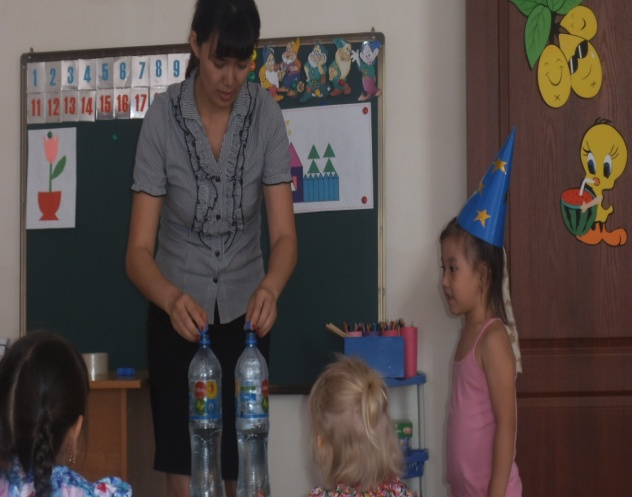 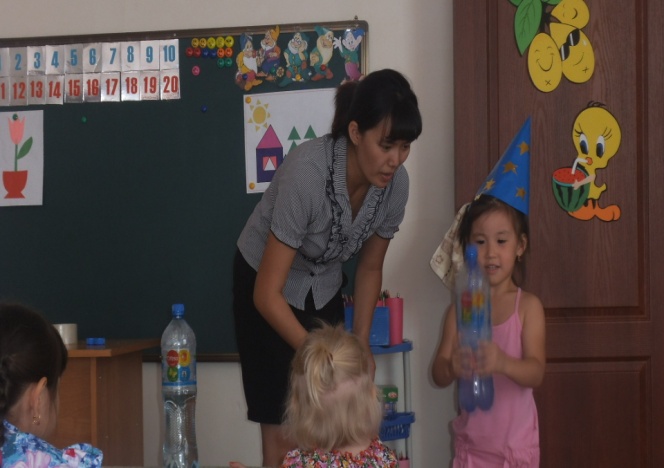 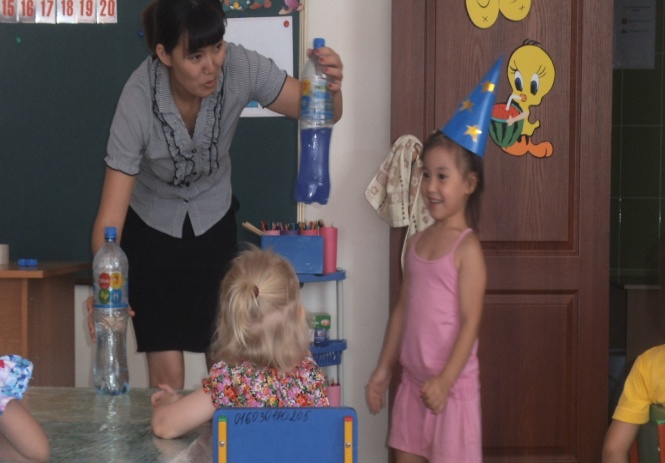 Prezentacii.com
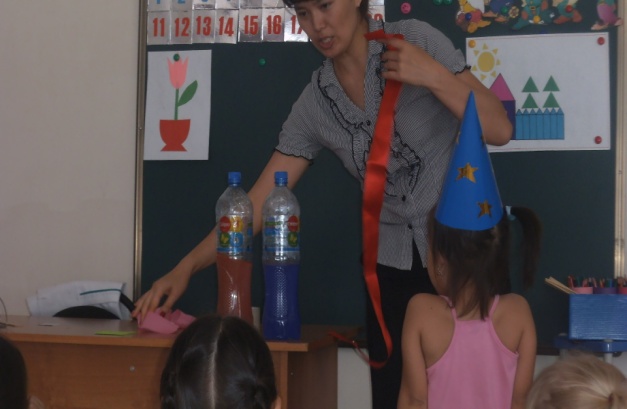 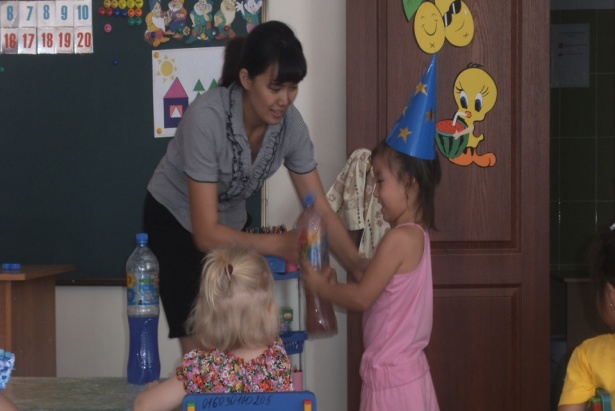 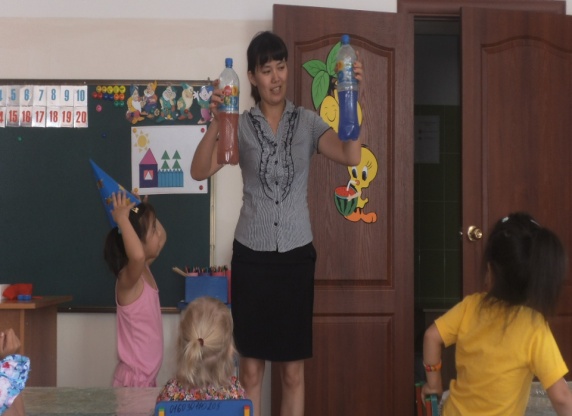 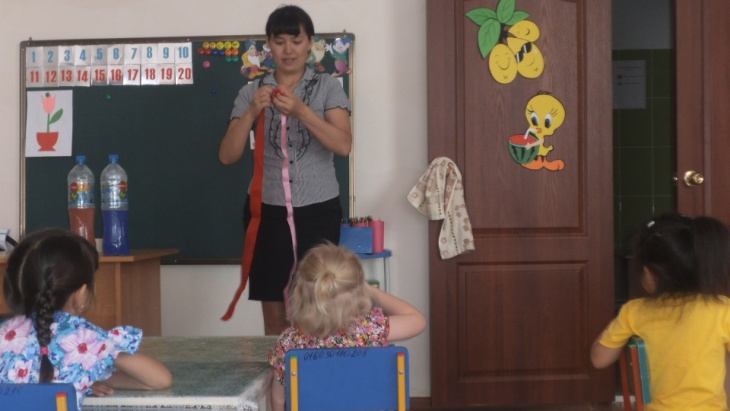 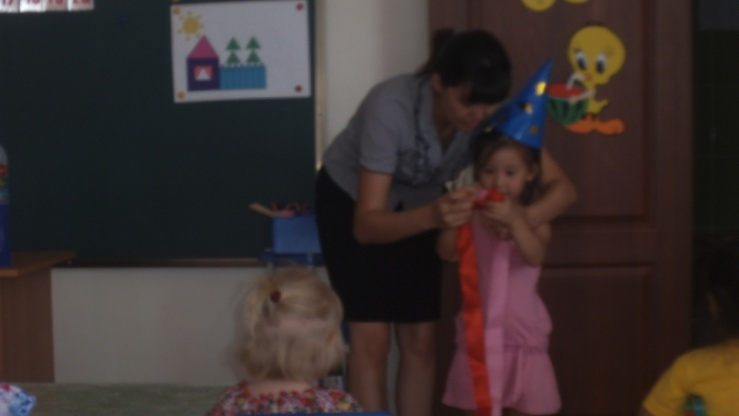 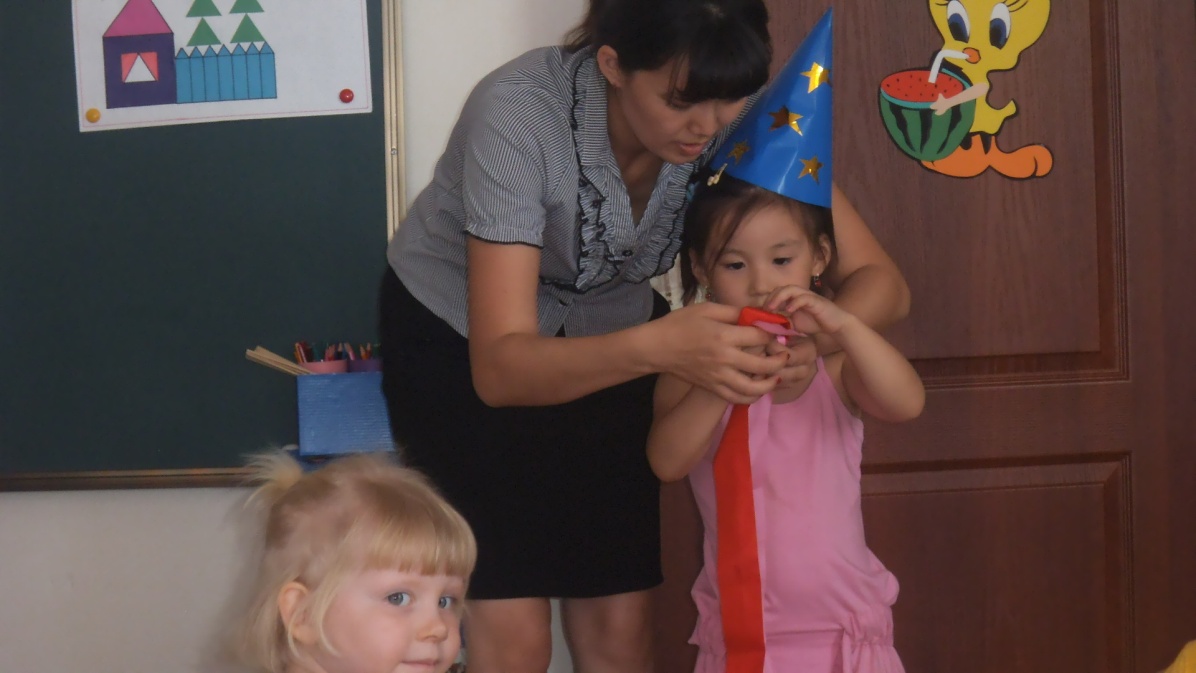 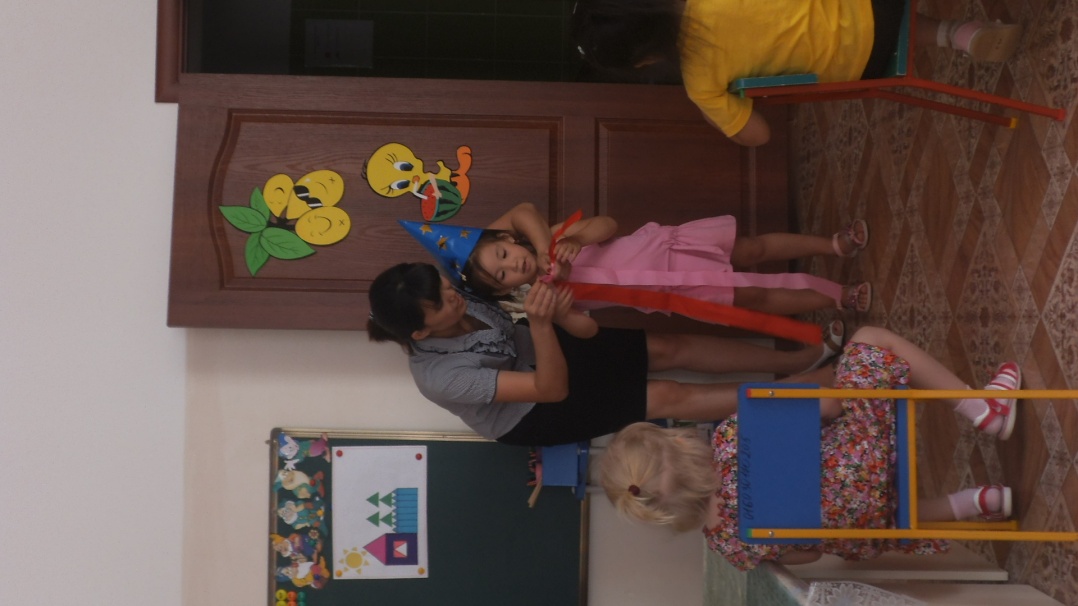